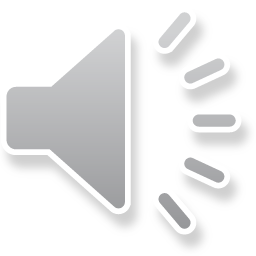 My world war 2 family:
That’s my enemy!
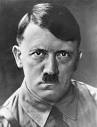 Click here:
Out break of war
Evacuation
Hitler and Churchil
Blitz
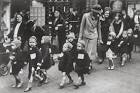 Smile at the 
Camera!
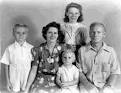 By Sophie Cooper
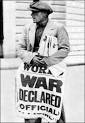 The outbreak of WAR!!!
3rdSeptember 1939
Dear diary, 
This morning I set of for school, early but not to early. Our first lesson was arithmetic – “one times six is six, two times…..”
 Suddenly we got stopped and the teacher turned the radio on which was unusual and then we
 heard it …
“WAR HAS OFFICIALLY BEEN DECLARED!” we all gaped with astonishment and the teacher nearly fainted!  
 Click here to go home…
Evacuation                          Saturday 2nd September
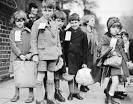 Dear Diary,
I woke up from a deep dream about an amazing journey on the train I thought to myself would this ever be me? 
“Get up get dressed come on!” Mum said almost crying she was deep red in the face with white, cold shivery hands… what was up I thought???
It was EVACUATION DAY!!

Click here to go home…
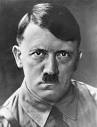 Churchill and Hitler
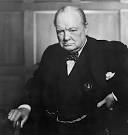 17 November 1940
Dear Diary,
As I’m so bored I’ll tell you about the interesting
basics, Churchill and Hitler are who we've been learning about in school. Hitler and Churchill and completely different – Churchill is kind and caring and willing to risk his life for others and Hitler on the other hand is an idiot, well at least that’s what our teacher told us!!

Click here to go home…
Click here to find out more…
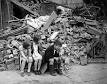 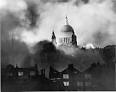 Blitz
Dear diary,
I don’t know how I’m actually writing this I just got some old paper that I found in the attack and my dads school pencil (everything else got ruined)-because the neighbours down the road got blown up in such a hurry. We were so lucky! Last night was chaotic with sirens roaring like mad! I hope tomorrow is better than today.
Lots of love Sophie xxx
Click here to find out more…  or to go home….